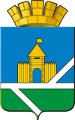 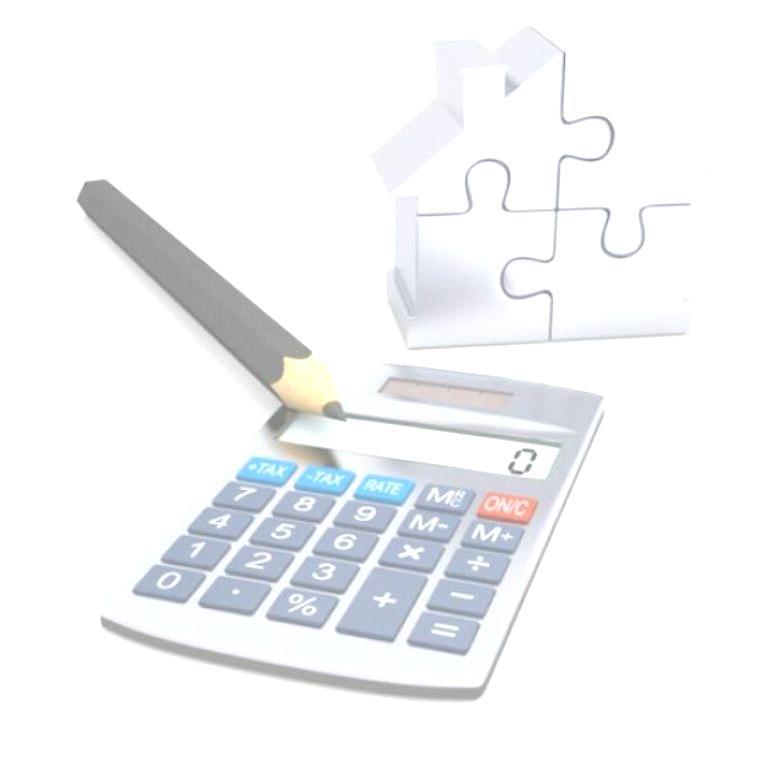 Финансовое управление администрации Пышминского городского округа
Публичная декларация 
целей и задач
 Финансового управления 
администрации Пышминского 
городского округа на 2017 год
р. п.  Пышма 2016 год
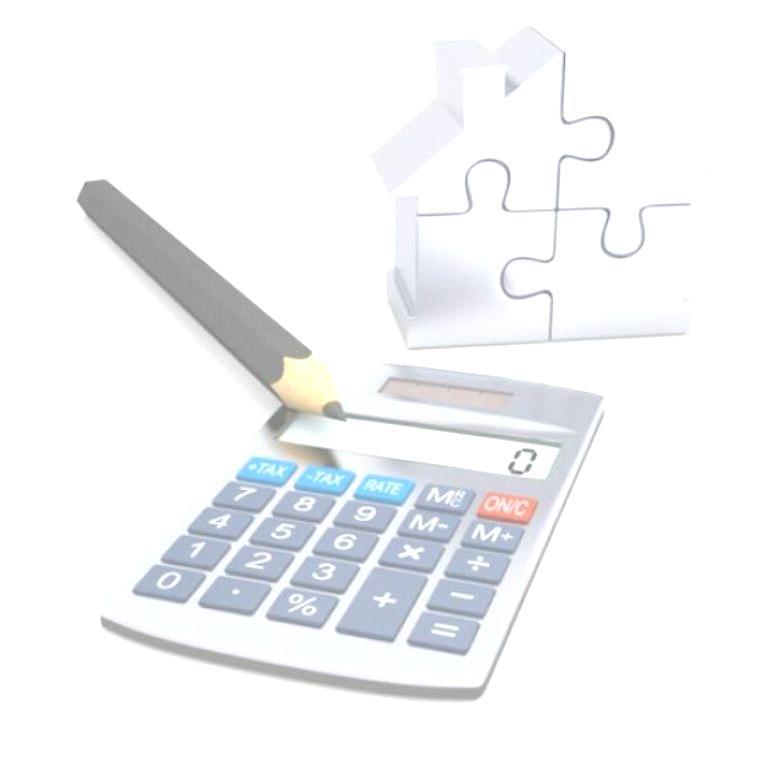 Финансовое управление администрации Пышминского городского округа
Задачи Финансового управления администрации 
Пышминского городского округа на 2017 год:
I. Реализация эффективной 
бюджетной политики, 
направленной на долгосрочную 
устойчивость и 
сбалансированность 
местного бюджета
II. Укрепление доходной 
базы местного бюджета
V. Повышение открытости 
бюджетной политики 
Пышминского городского округа
IV. Повышение эффективности 
системы муниципального 
финансового контроля и 
контроля в сфере закупок
III. Создание эффективной 
системы администрирования 
доходов местного бюджета
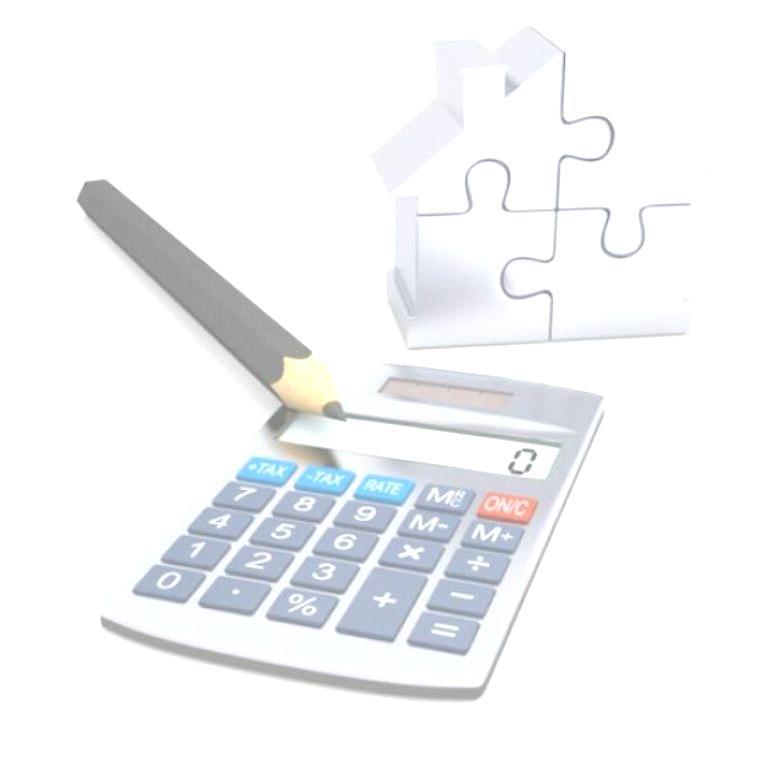 Финансовое управление администрации Пышминского городского округа
Ожидаемый результат:
Описание задачи:
Формирование и исполнение сбалансированного 
бюджета Пышминского городского округа, 
(при безопасном уровне дефицита
и долговой нагрузки), 
повышение эффективности 
бюджетных расходов
Обеспечение устойчивости и сбалансированности 
бюджета Пышминского городского округа, 
укрепление его доходной базы, формирование 
оптимальной структуры расходов бюджета, выполнение 
всех муниципальных полномочий и обязательств, 
решение задач поставленных в Указах Президента 
Российской Федерации от 07 мая 2012 года.
В Пышминском городском округе, в целях обеспечения сбалансированности местного бюджета с 2014 года реализуется 
план мероприятий по росту доходов, оптимизации расходов и совершенствованию долговой политики Пышминского 
городского округа на 2014-2016 годы, утвержденный постановлением администрации Пышминского городского округа от 
26.11.2013 № 812, с изменениями от 02.07.2014 № 357.В настоящее время основной проблемой в сфере бюджетной 
политики является превышение объемов расходов бюджета Пышминского городского округа над поступлением доходов 
и, как следствие сохраняющийся дефицит местного бюджета. В данных условиях одной из основных задач является 
проведение взвешенной долговой политики, направленной на безусловное соблюдение ограничений, установленных 
бюджетным законодательством, и выполнение обязательств, принятых Пышминским городским округом. Составление 
проекта бюджета Пышминского городского округа должно базироваться на реалистичных оценках экономической ситуации. 
Бюджетные параметры должны формироваться исходя из четкой приоритизации и необходимости безусловного исполнения 
действующих расходных обязательств. Необходимо минимизировать принятие новых расходных обязательств и сокращать 
неэффективные бюджетные расходы. При исполнении бюджета Пышминского городского округа необходимо обеспечить 
максимальную экономию бюджетных средств за счет их рационального использования.
Текущее положение и перспективное решение задачи:
Задача I «Реализация эффективной бюджетной политики, направленной на 	                	  долгосрочную устойчивость и сбалансированность местного бюджета»
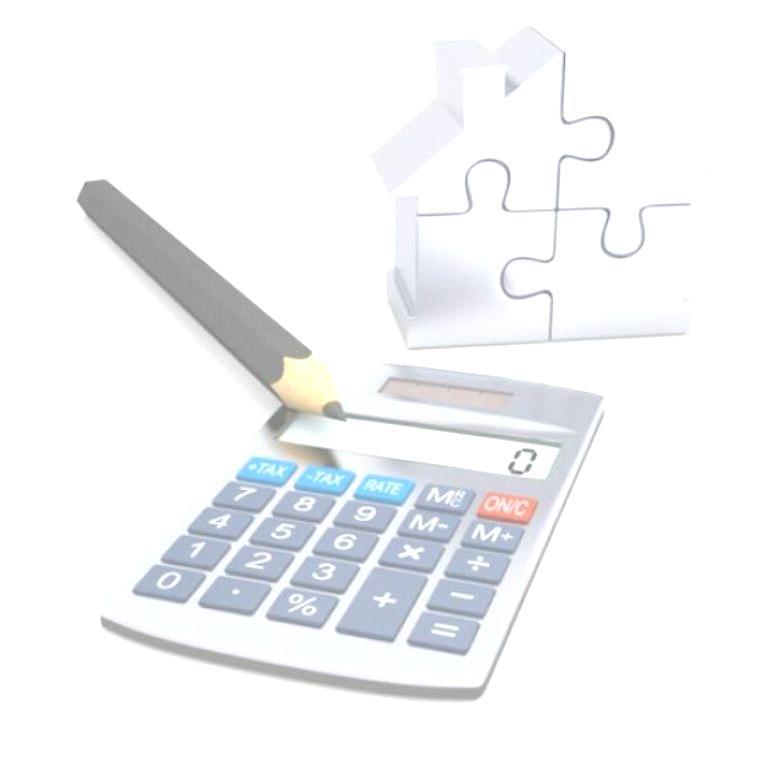 Финансовое управление администрации Пышминского городского округа
Обеспечить исполнение прогноза 
поступления налоговых и неналоговых 
доходов бюджета Пышминского 
городского округа, утвержденного решением 
Думы Пышминского городского округа «О бюджете
Пышминского городского округа на 2017 год 
и плановый период 2018 и 2019 годов»
Ожидаемый результат:
Исполнение прогноза по налоговым 
неналоговым доходам местного бюджета 
в объеме, утвержденном решением 
Думы Пышминского городского округа 
«О бюджете Пышминского городского 
округа на 2017 год и плановый 
период 2018 и 2019 годов»
Описание задачи:
В целях исполнения бюджетных показателей по доходам администрацией Пышминского 
городского округа совместно с налоговым органом и другими заинтересованными 
структурами и ведомствами планируется продолжить работу по дополнительной 
мобилизации налоговых и неналоговых платежей в бюджет Пышминского городского округа. 
Нормативно правовым актом администрации Пышминского городского округа планируется 
в текущем году утвердить План мероприятий («дорожная карта») по 
повышению доходного потенциала Пышминского городского 
округа на 2017-2019 годы. Основной целью вышеуказанного 
документа будет является обеспечение исполнения местного бюджета.
Текущее положение и перспективное решение задачи:
Задача II «Укрепление доходной базы местного бюджета»
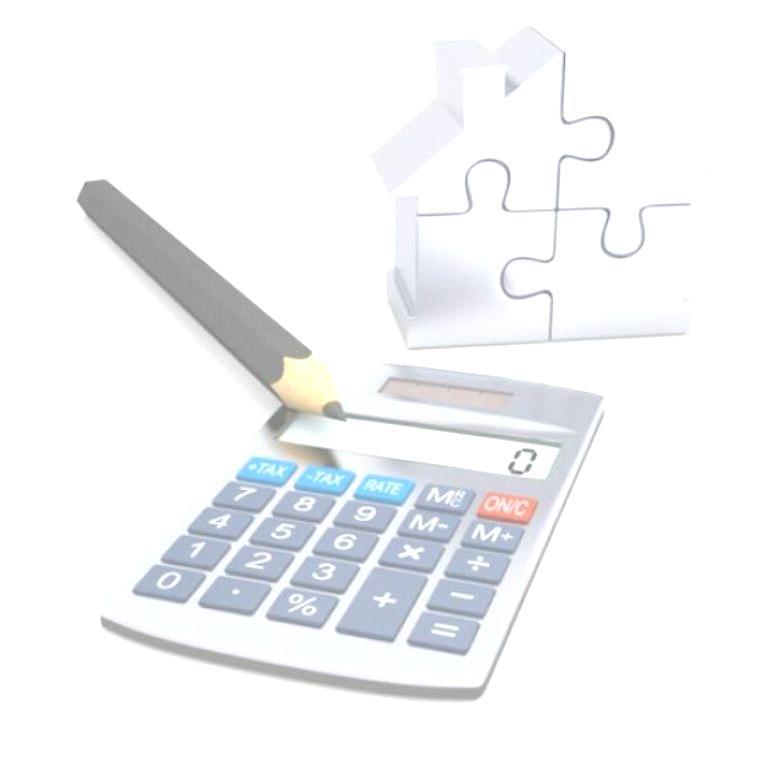 Финансовое управление администрации Пышминского городского округа
Задача III «Создание эффективной системы администрирования 
	     доходов местного бюджета»
Повышение качества и эффективности 
администрирования доходов, направленное 
на своевременное пополнение доходной базы
и обеспечение дополнительных 
поступлений в бюджет Пышминского 
городского округа.
Снижение объема просроченной дебиторской 
задолженности по доходам. Отсутствие 
невыясненных поступлений. Расширение 
собственной доходной базы бюджета 
Пышминского городского округа за счет 
увеличения собираемости администрируемых доходов.
Ожидаемый результат:
Описание задачи:
В условиях ограниченных финансовых ресурсов эффективное исполнение полномочий по 
администрированию доходов способствует укреплению доходной базы бюджета и выявляет 
дополнительные резервы поступления доходов. В целях снижения суммы 
дебиторской задолженности по доходам необходимо осуществлять мониторинг 
соблюдения сроков уплаты платежей и организовать информационное взаимодействие с 
плательщиками, направленное на предотвращение нарушений. Целесообразно проводить 
ежеквартальную инвентаризацию сумм просроченной дебиторской задолженности с целью 
признания её безнадежной к взысканию и последующего списания. Во избежание отнесения 
межбюджетных трансфертов к разряду невыясненных поступлений необходимо организовать 
контроль за  своевременным  внесением соответствующих изменений в нормативные 
правовые акты главных администраторов доходов по закреплению 
кодов бюджетной классификации.
Текущее положение и перспективное решение задачи:
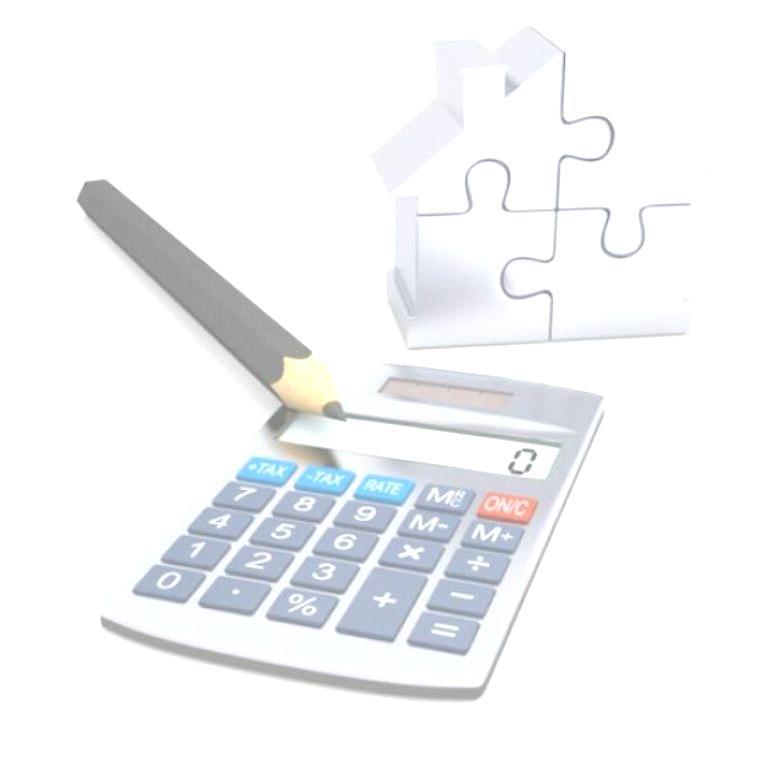 Финансовое управление администрации Пышминского городского округа
Задача IV «Повышение эффективности системы муниципального 
	    финансового контроля и контроля в сфере закупок»
Ожидаемый результат:
Повышение эффективности (результативности и 
экономности) бюджетных расходов за счет обеспечения
взаимодействия органов муниципального финансового
контроля, внутреннего финансового контроля и 
внутреннего финансового аудита. Повышение 
эффективности контроля в сфере закупок товаров, 
работ, услуг для нужд Пышминского городского округа.
Описание задачи:
Обеспечение эффективного функционирования 
системы муниципального финансового контроля, 
в том числе за полнотой и достоверностью отчетности 
о реализации муниципальных программ, и перехода к 
оценке эффективности (результативности и 
экономности) бюджетных расходов. Осуществление 
контроля в сфере закупок на муниципальном 
уровне на системной основе, предусматривающее 
охват наиболее значимых объектов контроля.
Текущее положение и перспективное решение задачи:
В Пышминском городском округе создана система муниципального финансового контроля, отвечающая новым требованиям бюджетного законодательства и включает в себя контроль Счетной палаты Пышминского городского округа и Финансового управления 
администрации Пышминского городского округа.
Кроме того в Пышминском городском округе успешно функционирует система контроля муниципальных закупок. Ежегодно увеличивается объем проверенных средств, направляемых на закупки и количество проверенных процедур.
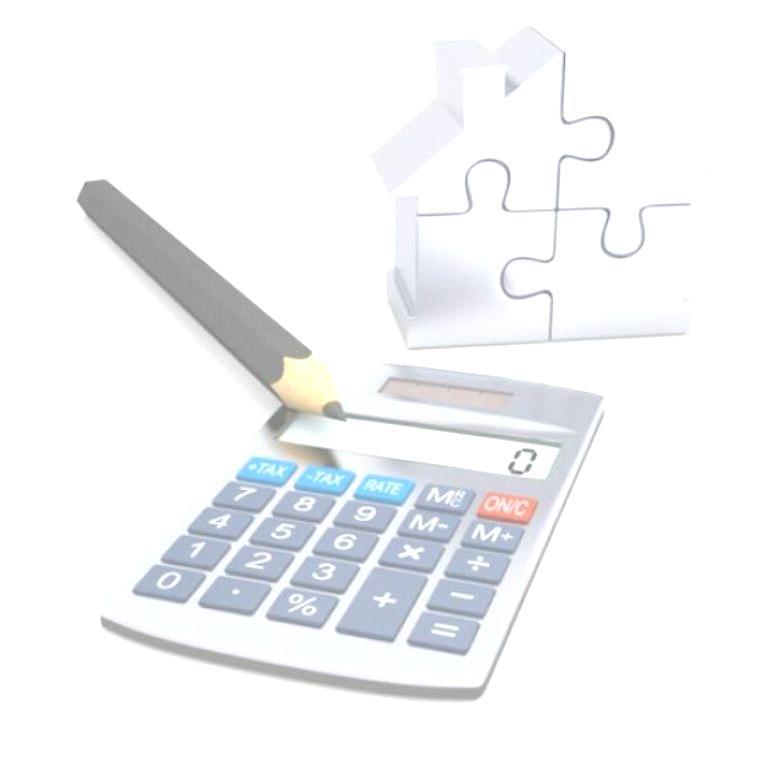 Финансовое управление администрации Пышминского городского округа
Задача V «Повышение открытости бюджетной политики Пышминского городского округа»
Ожидаемый результат:
Повышение прозрачности и открытости бюджетной системы 
Пышминского городского округа. Наглядное и удобное 
представление сведений о бюджете и бюджетном процессе. 
Реализация права общественности на информацию 
о бюджете и учет ее точки зрения в конечных решениях 
по бюджету (приоритеты, распределение ресурсов и т.д.).
Повышение ответственности органов местного самоуправления 
за разработку и исполнение бюджета в связи с усилением 
контроля со стороны общественности за качеством 
принимаемых решений по бюджету и его исполнением.
Описание задачи:
Обеспечение прозрачности деятельности органов местного самоуправления, принимающих 
участие в подготовке, исполнении местного бюджета и составлении бюджетной отчетности; освещение процедур бюджетного процесса
и параметров местного бюджета
для гражданского общества.
Текущее положение и перспективное решение задачи:
В Пышминском городском округе планомерно и последовательно осуществляются мероприятия, 
направленные на повышение открытости бюджетного процесса. Начиная с 2013 года публикуется «Бюджет для граждан». В настоящее время на официальном сайте администрации Пышминского городского округа размещено 8 документов в формате «Бюджет для граждан». Данные документы содержат в виде открытой и понятной гражданам информации основные параметры местного бюджета, объемы бюджетных ассигнований по наиболее значимым расходным обязательствам, плановые и фактические значения отдельных показателей, характеризующих результаты использования бюджетных средств. На официальном сайте  Пышминского 
городского округа регулярно публикуются сведения об исполнении  бюджета Пышминского городского 
округа, а также решение Думы Пышминского городского округа о бюджете Пышминского 
городского округа на очередной финансовый год и плановый период.
С 2016 года на официальном сайте Пышминского городского округа публикуется 
«Открытый бюджет Пышминского городского округа».
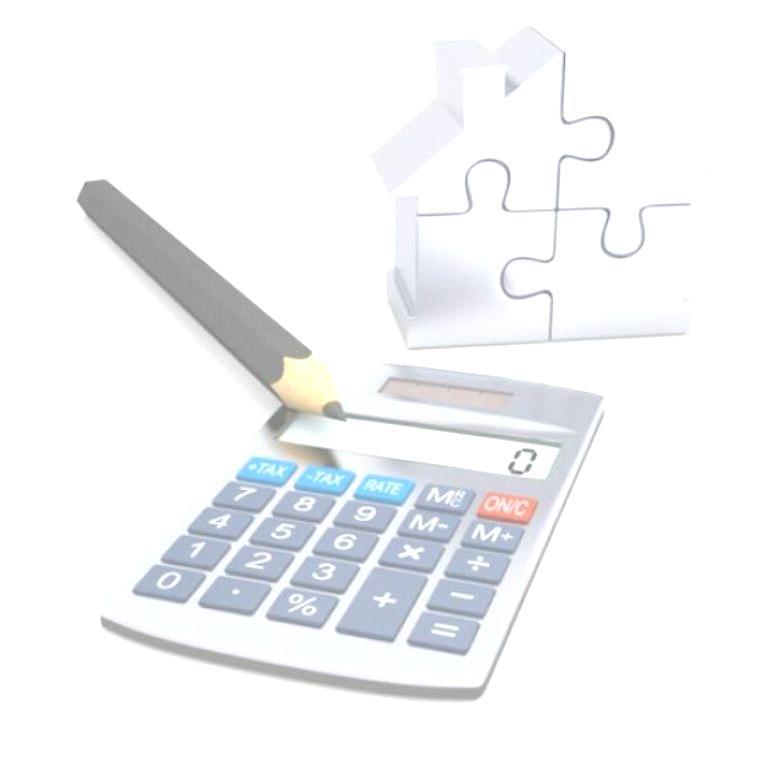 Финансовое управление администрации Пышминского городского округа
Достижение задач публичной декларации по итогам 2017 года позволит:
II. Обеспечить исполнения прогноза 
по налоговым и неналоговым 
доходам местного бюджета
в объеме, утвержденном решением
Думы Пышминского городского округа
«О бюджете Пышминского городского 
округа на 2017 год и плановый 
период 2018 и 2019 годов»
III. Повысить качество и 
эффективность администрирования 
доходов бюджета 
Пышминского городского округа.
I. Обеспечить устойчивость 
и сбалансированность 
местного бюджета
IV. Обеспечить эффективность 
функционирования 
системы муниципального финансового 
контроля  и контроля в сфере закупок.
V. Повысить открытость бюджетной системы 
Пышминского городского округа